Your Name
50
FC United of Manchester Groundhoppers Club
50
FC
50
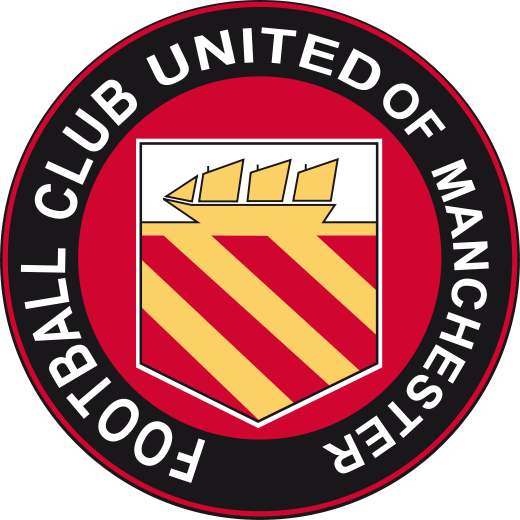 50
Congratulations you’re a FC 50 Groundhopper
50